https://www.youtube.com/watch?v=13mftBvRmvM
التوجه إلى مكان الشيء المرغوب وإحضاره
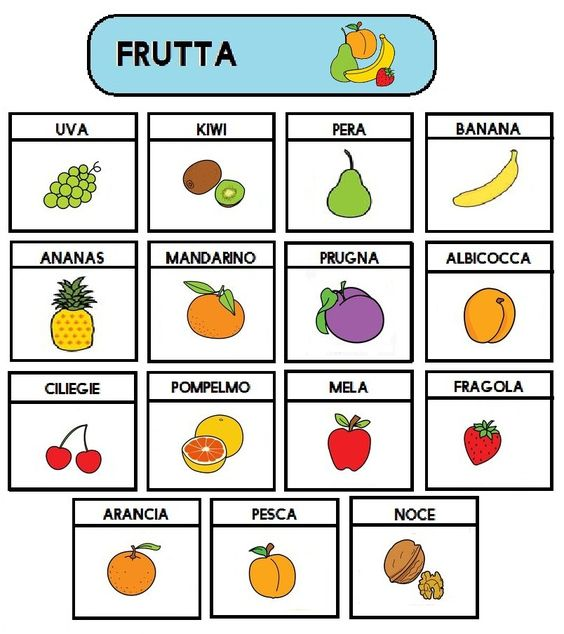 اختار ماذا اريد من الفواكه والتي لا اريدها اوصلها برمز لا اريد :
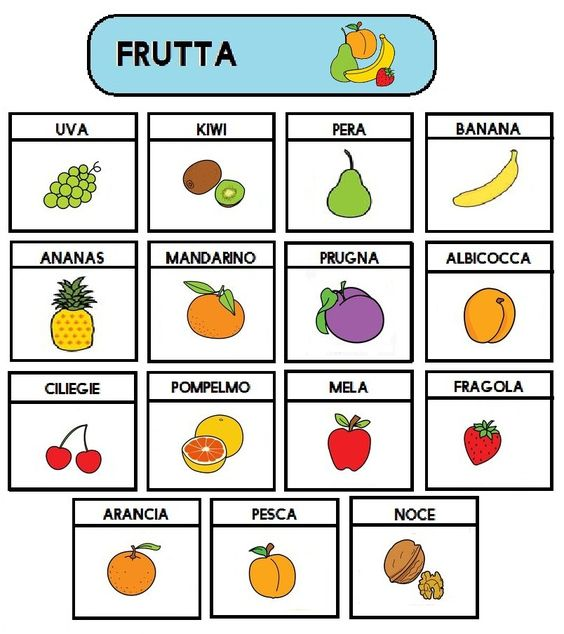 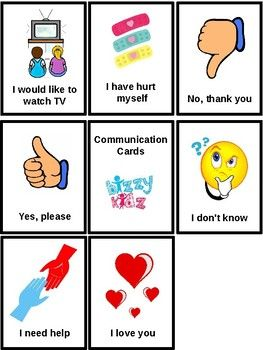 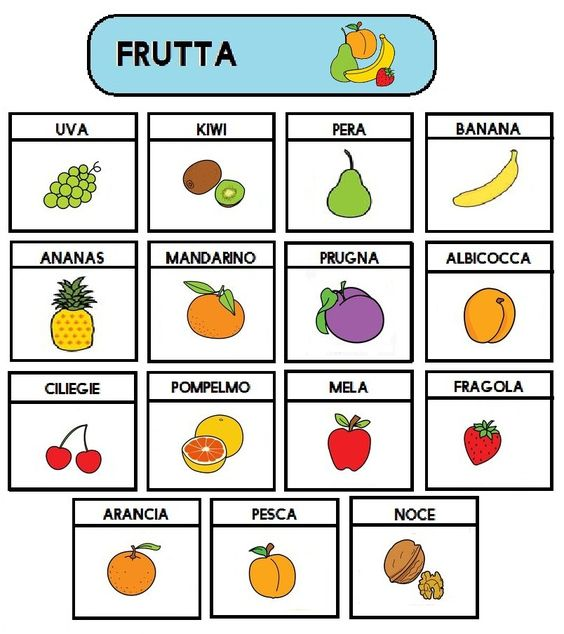 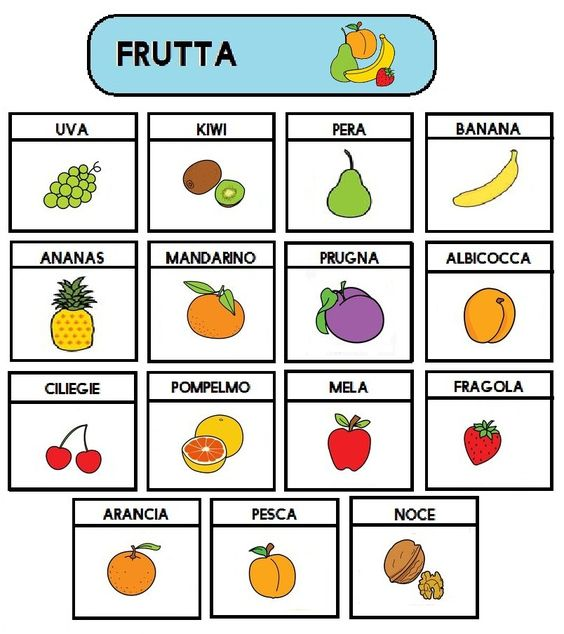 أريد هذا الشيء
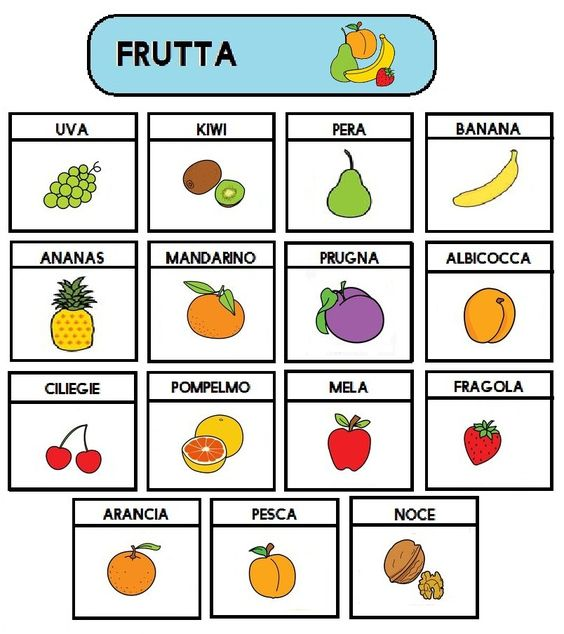 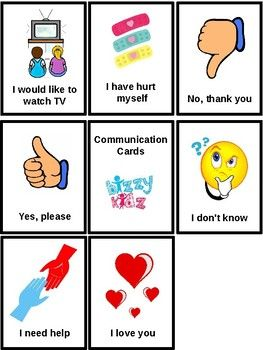 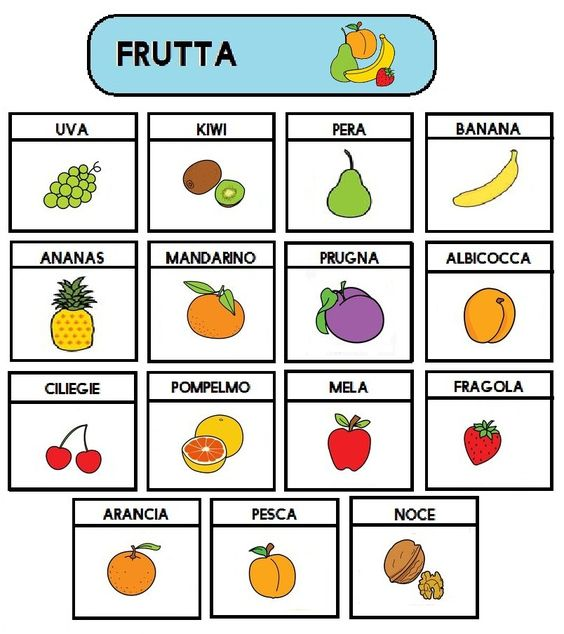 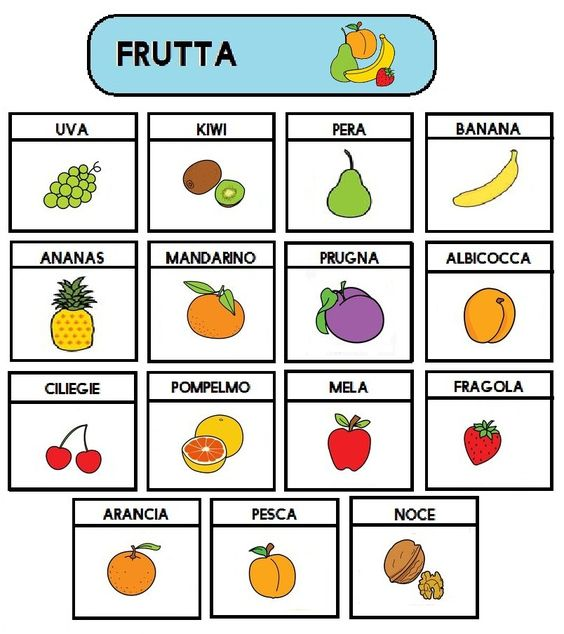 لا أريد هذا الشيء
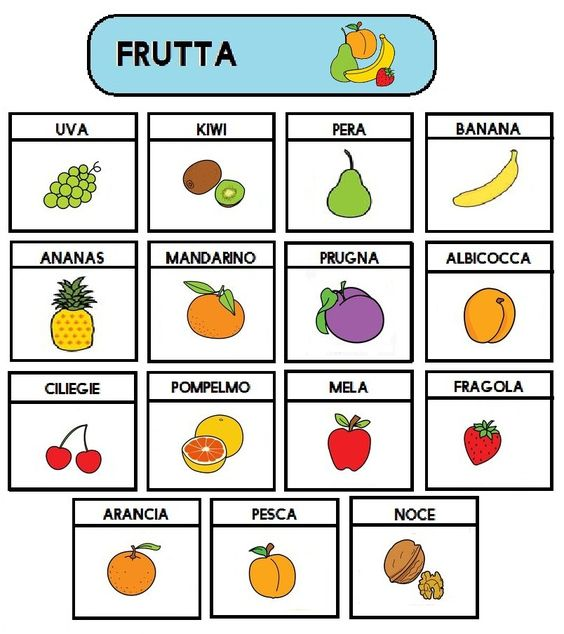 انا اقص و الصق ماذا أريد ان اخذ من الثلاجة و الصقها في المربع  :
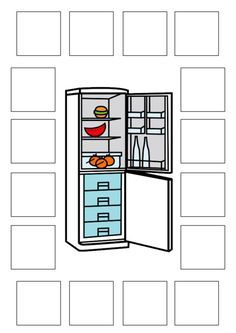 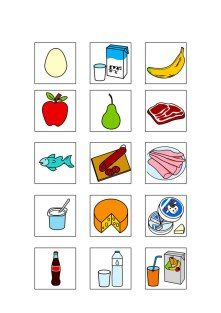 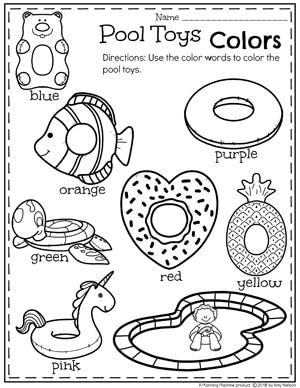 ألون ألعاب المسبح التي أريد اللعب بها :
أوصل كل عصفور بالكعك الذي يريده :
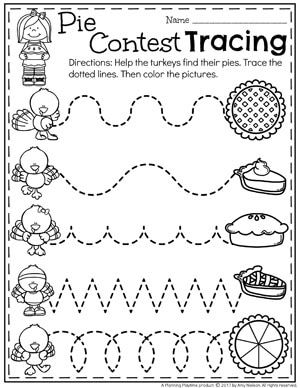 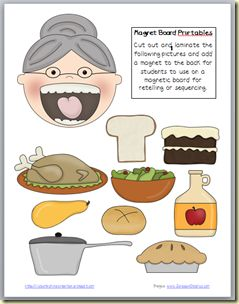 جدتي تريد ان تأكل
السلطة 
الدجاج 
اضع دائرة حولهن :
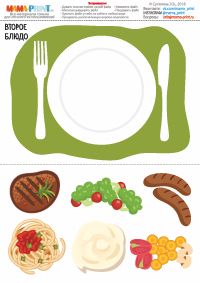 أنا اختار طبقي : 
قص و لصق
أنا أريد أن ألعب
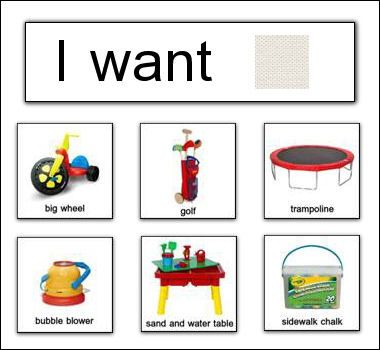 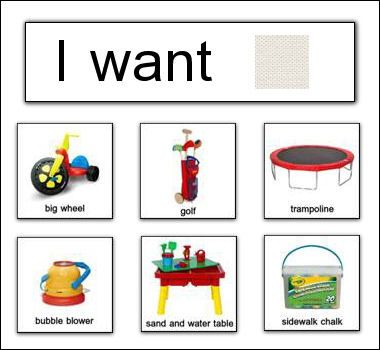 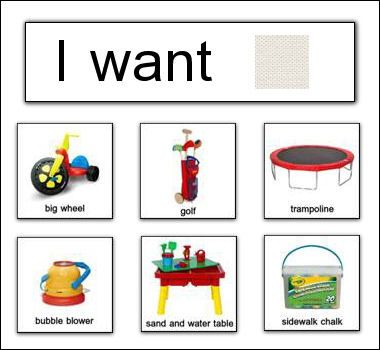 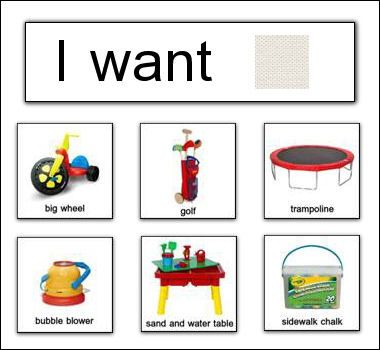 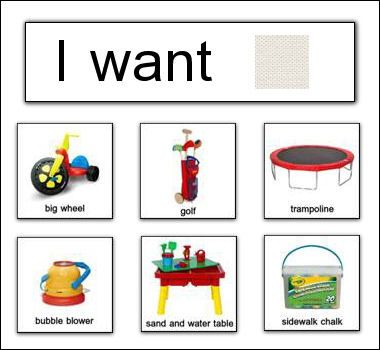 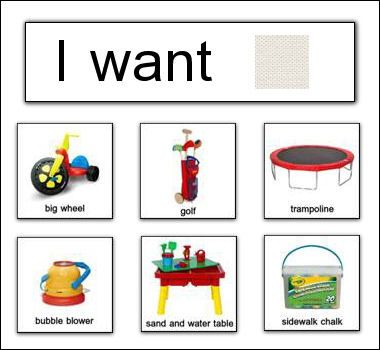 أغاني وفيديوات تعليمية  :
نشيد لو سمحت
https://www.youtube.com/watch?v=XJuiIpfBj8k
Please and Thank You Song | CoComelon Nursery Rhymes & Kids Songs
https://www.youtube.com/watch?v=ANChOA4SyL0
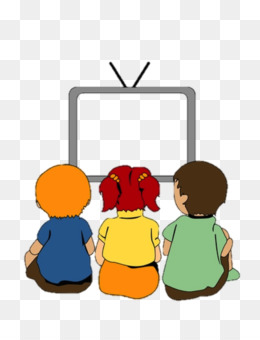